Clostridium difficile Infection in Outpatients
Dr. Jon Mark Hirshon
Associate Professor
Emergency Medicine 
University of Maryland School of Medicine
Based on the article
       Clostridium difficile Infection in Outpatients, Maryland and Connecticut, USA, 2002–2007
Jon Mark Hirshon, Angela D. Thompson, Brandi Limbago, L. Clifford McDonald, Michelle Bonkosky, Robert Heimer, James Meek, Volker Mai, and Christopher Braden
Emerging Infectious Diseases 
October 2011
National Center for Emerging and Zoonotic Infectious Diseases
Emerging Infectious Diseases
What is Clostridium difficile?
Clostridium difficile (C. diff) is a serious cause of infectious diarrhea seen mostly in older people who have recently been hospitalized or have been taking antibiotics
Unlike most other causes of diarrhea, C. diff  can cause severe infections and potentially be life threatening in adults
Recently, it seems that certain strains of C. diff  have increased the amount of the illness-causing toxin they produce
What is Clostridium difficile? (cont.)
C. diff  is considered a serious health care–acquired infection
While C. diff  is associated with being hospitalized or taking certain antibiotics, there have been increasing reports of C. diff  being found in otherwise healthy outpatients without any known risk factors for getting the disease
What was the study about?
Purpose
Sought to understand the causes and possible risk factors for diarrhea in outpatients
Method
Looked at patients with complaints of diarrhea coming to specific emergency departments and clinics in Baltimore and New Haven
Conducted multiple laboratory tests on the stool sample looking for different known infectious causes of diarrhea
Findings
Among almost 1100 patients,  43 were found with the infection of C. diff
Among the 43 patients,  40 either had known risk factors for getting C. diff or had other additional diarrhea-causing organisms in their stool
Only 3 patients had not known risk factors or a co-infection
What were the conclusions?
Outpatients with C. diff  are likely to have either known risk factors for getting the disease or another cause of their diarrhea-producing symptoms
The C. diff seen in people from the community may actually be related to health care exposure or the patients may have a different virus or bacteria causing their symptoms
Study Limitations
The study sample was obtained from two large cities on the East Coast of the U.S., so may not represent all areas of the U.S.
Study subjects may not accurately recall all possible risk factors, as they were only asked about antibiotic use during the previous month and C. diff  can occur more than one month after antibiotic use
What is the public health importance of the findings?
These findings are reassuring, as widespread C. diff  in the community would be a major public health problem
Further studies need to be done to confirm these findings
What should doctors and nurses be doing to protect their patients from catching C. diff ?
Doctors, nurses, patients, and visitors should wash their hands with soap and water
It can greatly reduce all health care–associated  infections, including C. diff
Alcohol rubs alone do not eliminate C. diff
In the hospital, patient with C. diff  infection should ideally have a single room and visitors may need to wear a gown and gloves
In the office, doctors should be told of recent hospitalization if a patient is coming in complaining of severe diarrhea
It can help the doctor in finding the reasons for the diarrhea
What can people do to protect themselves from C. diff ?
Good hand hygiene is the best single action people can take to help prevent C. diff  infection in themselves and in their loved ones
Thank you to all authors
Jon Mark Hirshon, Angela D. Thompson, Brandi Limbago, L. Clifford McDonald, Michelle Bonkosky, Robert Heimer, James Meek, Volker Mai, and Christopher Braden
For more information, please contact:
Emerging Infectious Diseases
Centers for Disease Control and Prevention
1600 Clifton Road NE, Mailstop D61, Atlanta,  GA  30333, USA
Telephone: 1-404-639-1960/Fax: 1-404-639-1954
E-mail:  eideditor@cdc.gov 	Web:  http://www.cdc.gov/eid/

The findings and conclusions in this report are those of the authors and do not necessarily represent the official position of the Centers for Disease Control and Prevention.
National Center for Emerging and Zoonotic Infectious Diseases
Emerging Infectious Diseases
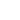